The Church that Jesus Built
“And on this rock I will build My church, and the gates of Hades shall not prevail against it”

Matthew 16:18
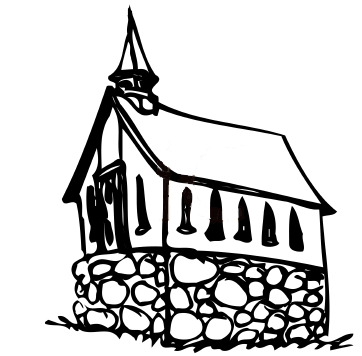 [Speaker Notes: Preached at West Side on April 14, 2013 AM
Print Slides: 12,15,16]
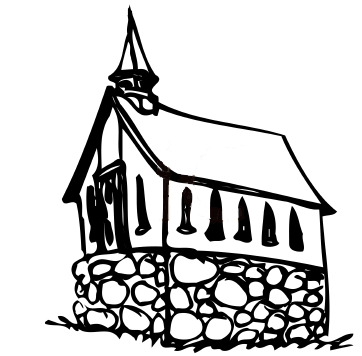 The Church that Jesus Built
A house made of                           spiritual stones
1 Peter 2:5; 1 Timothy 3:15; Isaiah 2:2-3
1 Peter 2:5
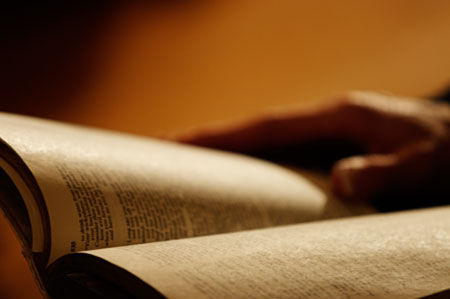 You also, as living stones, are                    being built up a spiritual house, a                 holy priesthood, to offer up spiritual sacrifices acceptable to God through Jesus Christ.
1 Timothy 3:15
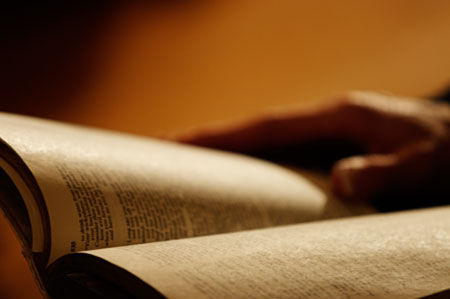 But if I am delayed, I write so                  that you may know how you                         ought to conduct yourself in the house of God, which is the church of the living God, the pillar and ground of the truth.
Isaiah 2:2-3
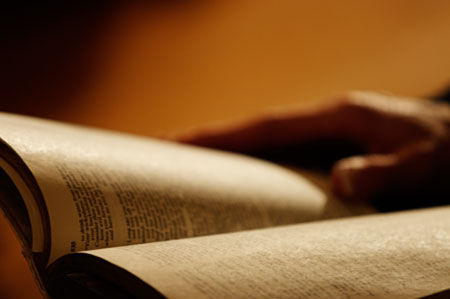 Now it shall come to pass in                           the latter days that the mountain                   of the Lord’s house shall be established on the top of the mountains, and shall be exalted above the hills; and all nations shall flow to it. 3 Many people shall come and say, “Come, and let us go up to the mountain of the Lord, to the house of the God of Jacob;He will teach us His ways, and we shall walk in His paths.” For out of Zion shall go forth the law, and the word of the Lord from Jerusalem.
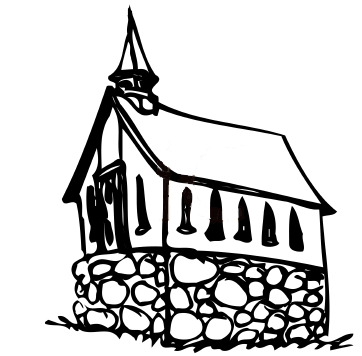 The Church that Jesus Built
A house made of                           spiritual stones
1 Peter 2:5; 1 Timothy 3:15; Isaiah 2:2-3
The Builder – Jesus
Matthew 16:18
Matthew 16:18
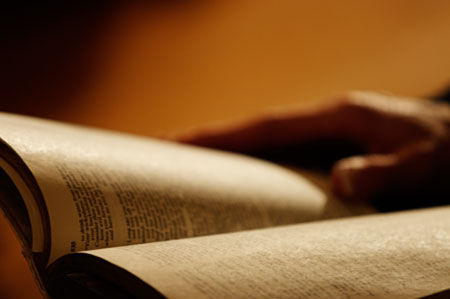 And I also say to you that you                       are Peter, and on this rock I will                     build My church, and the gates of Hades shall not prevail against it.
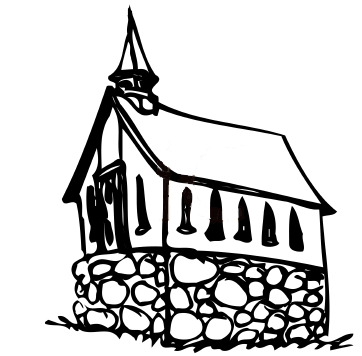 The Church that Jesus Built
A house made of                           spiritual stones
1 Peter 2:5; 1 Timothy 3:15; Isaiah 2:2-3
The Builder – Jesus
Matthew 16:18
The Place of Origin – Jerusalem
Isaiah 2:2-3; Acts 1:4,12; Acts 2:1-14
Isaiah 2:2-3
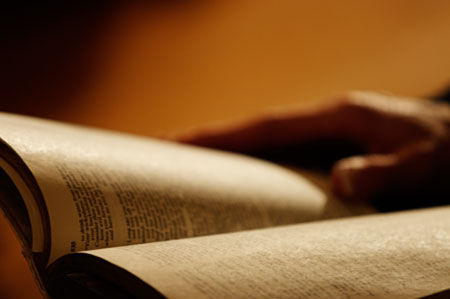 Now it shall come to pass in                           the latter days that the mountain                   of the Lord’s house shall be established on the top of the mountains, and shall be exalted above the hills; and all nations shall flow to it. 3 Many people shall come and say, “Come, and let us go up to the mountain of the Lord, to the house of the God of Jacob;He will teach us His ways, and we shall walk in His paths.” For out of Zion shall go forth the law, and the word of the Lord from Jerusalem.
Acts 1:4,12
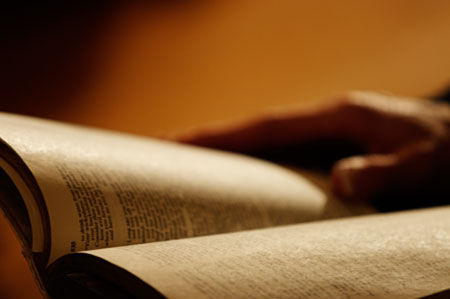 And being assembled together                   with them, He commanded them                     not to depart from Jerusalem, but to wait for the Promise of the Father, “which,” He said, “you have heard from Me;
Acts 2:14
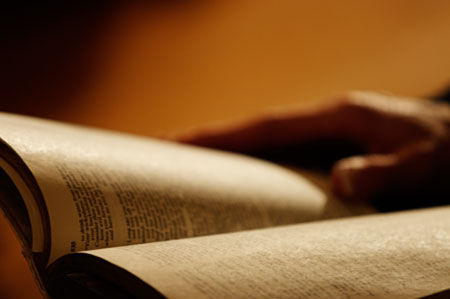 But Peter, standing up with                             the eleven, raised his voice and                       said to them, “Men of Judea and all who dwell in Jerusalem, let this be known to you, and heed my words.
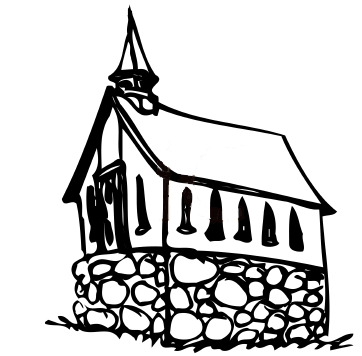 The Church that Jesus Built
A house made of                           spiritual stones
1 Peter 2:5; 1 Timothy 3:15; Isaiah 2:2-3
The Builder – Jesus
Matthew 16:18
The Place of Origin – Jerusalem
Isaiah 2:2-3; Acts 1:4,12; Acts 2:1-14
The Time of Origin – Pentecost
Matthew 16:18; Acts 2:1,41,47
Matthew 16:18
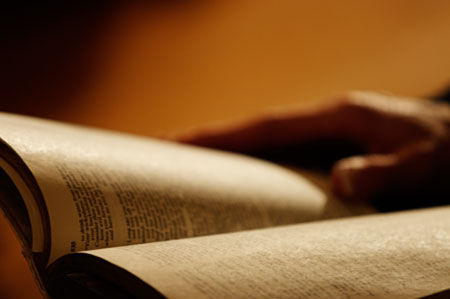 And I also say to you that you                       are Peter, and on this rock I will                     build My church, and the gates of Hades shall not prevail against it.
Acts 2:1,41,47
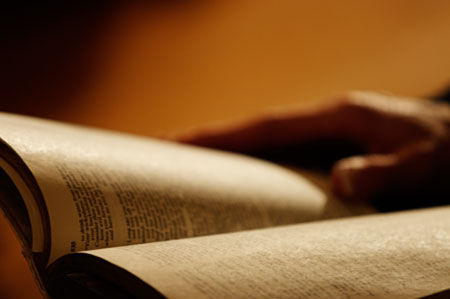 (1), When the Day of Pentecost                 had fully come, they were all with                 one accord in one place.

(41),  Then those who gladly received his word were baptized; and that day about three thousand souls were added to them.

(47), And the Lord added to the church daily those who were being saved.
Builder – Place – Time(Denominational Churches)
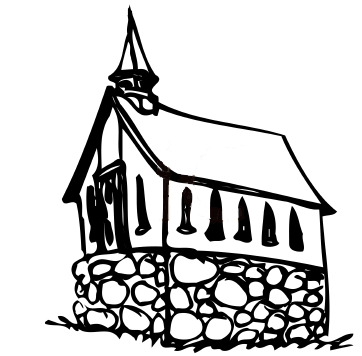 Lutheran (Martin Luther/Germany/1520)
Episcopalian (Henry VIII/England/1534)
Presbyterian (John Calvin/Switzerland/1536)
Baptist (John Smythe/Holland/1607)
Methodist (John Wesley/England/1739)
Mormon (Joseph Smith/America/1830)
Adventist (William Miller/America/1830)
Ch. Scientists (Mary Baker Eddy/America/1866)
Jeh. Witnesses (Charles Russell/America/1872)
Conclusion
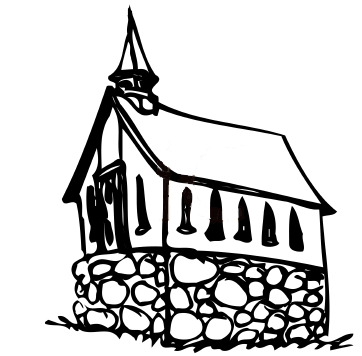 The denominational            concept is flawed.  We                       should all seek to be a                member of the one church                built by the Lord, started in Jerusalem on the first Pentecost following the resurrection of our Lord.